Using Journals’ Instructions to Authors
Barbara Gastel
INASP Associate
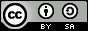 Overview
Obtaining journals’ instructions
When to use the instructions
Questions the instructions may answer
Examples of journals’ instructions
Beyond the instructions
An exercise
[Speaker Notes: Note the topics that the module will address.
Note the module’s overall purpose, which is indicated earlier in this facilitator guide. (Feel free, of course, to frame the purpose in the way that the group is likely to find most relevant.)]
Journals’ Instructions to Authors
Usual locations: on the journal’s website and in the journal
A large collection of instructions to authors in the health sciences: http://mulford.utoledo.edu/instr/
General advice: Select your first-choice journal early, and obtain its instructions immediately.
[Speaker Notes: Note to look for the journal’s instructions on its website. Mention that instructions to authors sometimes go under other names, such as information for authors, author guidelines, or submission instructions.
Mention that lack of instructions on a journal’s website (or inclusion of poorly written instructions on the website) is sometimes a clue that a journal is not of high quality.
If none of the participants do health-related research, perhaps delete the second bulleted item from this slide.
Emphasize that obtaining the journal’s instructions early, and following them from the beginning, can save work later.]
Using the Journal’s Instructions
Read the instructions to authors before starting to prepare your paper.
Consult the instructions while preparing your paper.
Check the instructions again before submitting your paper.
[Speaker Notes: Re-emphasize the value of repeatedly consulting the instructions.
Suggest underlining or highlighting key points in the instructions.
Perhaps include an anecdote about finding something to correct when checking the instructions a final time before submitting a paper.
Note that serious deviations from a journal’s instructions (for example, submitting a longer paper than the journal allows) may result in the journal’s refusal to consider the paper unless it is modified.
Note that more minor deviations from a journal’s instructions also may make the publication process more difficult for the author and journal and thus delay publication.
Also to note: Perhaps surprisingly, many submitted papers have significant deviations from the instructions to authors (for example, references in the wrong format). Editors sometimes wonder whether some authors even know that the instructions exist. Submitting a paper that follows the instructions can make a good impression from the start.]
Some Questions the Instructions May Answer
What categories of article does the journal publish?
What is the maximum length of articles?
What is the maximum length of abstracts?
What sections should the article include?  What are the guidelines for each?
Does the journal have a template for articles?  If so, how can it be accessed?
[Speaker Notes: Walk through the questions on this slide and the next two slides.
Regarding the first bulleted item: For example, the instructions to authors may note whether, in addition to scientific papers, a journal publishes review articles and case reports.
Regarding the fourth bulleted item: For example, the instructions might say that scientific papers submitted to the journal should include the following sections: introduction, methods, results, and discussion.
Regarding the last bulleted item: Perhaps ask the group what an article template is and whether anyone in the group has used one. Perhaps note that a template can consist of, for example, a Word document containing the proper headings and formatting for manuscripts submitted to the journal.]
Some Questions (cont)
What guidelines should be followed regarding writing style?
How many figures and tables are allowed?  What are the requirements for them?
In what format should references appear?  
Does the journal post supplementary material online?  If so, how should it be provided?
[Speaker Notes: Walk through the questions on this slide.
If desired, elaborate on one or more points or ask participants to do so. For example, people could note types of supplementary material, if any, that they have seen posted along with journal articles.]
Some Questions (cont)
In what electronic format should the paper be prepared?
How should the paper be submitted?
[Speaker Notes: Walk through the questions on this slide.
Perhaps note that many journals have authors submit papers through online portals.]
A Look at Some Journals’Instructions to Authors
Example of short instructions: Science Communication
Example of long instructions: JAMA: The Journal of the American Medical Association
Another example of long instructions: Journal of Bacteriology
[Speaker Notes: Feel free either to show the 3 sets of instructions for which links are provided or to substitute other journals’ instructions (for example, if other journals would be more relevant to the participants).
Scroll through the sets of instructions, pointing out types of content. Where doing so seems useful, tie what is said to material earlier in this module.
If questions arise during the look at instructions, perhaps reflect some of them back to the group for discussion.]
Beyond the Instructions
Be sure to look at some recent issues of the journal (and some recent papers in those issues).  
Doing so can help you gear your paper to the journal.
[Speaker Notes: Mention the following: Although instructions to authors sometimes are very informative, they rarely say everything worth knowing about gearing a paper to the journal. Therefore it is helpful also to look at examples of papers in the journal. Ideally, the papers that are looked at should present research similar to one’s own.
Perhaps ask the participants to note some useful items that one might notice about the papers in a journal but that might not be mentioned in the instructions to authors. Perhaps note some yourself. Some possible examples are typical number of figures and tables, inclusion (or not) of subheadings within sections, and usual lengths of sections.]
Exercise: Instructions to Authors
How long are the instructions that you are looking at?
What subjects do they address?
What other observations do you have about them?
What questions do you have about them?
[Speaker Notes: Break the participants into groups of about 3 or 4 members. Have the group members look at the instructions to authors that they have brought or that you have brought or provided links to, and have them discuss with each other the questions listed on this slide. This small-group work generally should take about 10 minutes.
Then reconvene the full group and discuss the questions.]
Which of the following questions do the instructions answer?
[Speaker Notes: Walk through the next 3 slides, which contain the questions presented earlier in the module as “Some Questions the Instructions May Answer”; for each question, have group members say whether the instructions that they looked at answered it.
Perhaps ask people to identify any questions not listed that the instructions answered.]
Some Questions the Instructions May Answer
What categories of article does the journal publish?
What is the maximum length of articles?
What is the maximum length of abstracts?
What sections should the article include?  What are the guidelines for each?
Does the journal have a template for articles?  If so, how can it be accessed?
Some Questions (cont)
What guidelines should be followed regarding writing style?
How many figures and tables are allowed?  What are the requirements for them?
In what format should references appear?  
Does the journal post supplementary material online?  If so, how should it be provided?
Some Questions (cont)
In what electronic format should the paper be prepared?
How should the paper be submitted?
In Conclusion
Questions and answers
Wrap-up
25/09/2016
15
[Speaker Notes: If time permits, include a question-and-answer session before ending.
Perhaps do one or both of the following:
Have participants meet in small groups to discuss, in light of the workshop content, items in instructions to authors that they will pay particular attention to when they write papers. Then have some of the participants share some points with the full group.
Summarize the session.]
Do keep consulting instructions to authors!
25/09/2016
16
[Speaker Notes: End by expressing the hope that the session will be helpful and by encouraging participants to take good advantage of instructions to authors.
If this module is part of a workshop, course, or series, perhaps note what is upcoming.
Perhaps encourage group members to share points from this session with others.]
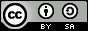 This work is licensed under a Creative Commons Attribution ShareAlike 4.0 International licence.
25/09/2016
17
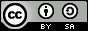 [Speaker Notes: You are free to:
Share — copy and redistribute the material in any medium or format 
Adapt — remix, transform, and build upon the material for any purpose, even commercially. 
The licensor cannot revoke these freedoms as long as you follow the license terms.
Under the following terms:
Attribution — You must give appropriate credit, provide a link to the license, and indicate if changes were made. You may do so in any reasonable manner, but not in any way that suggests the licensor endorses you or your use. 
ShareAlike — If you remix, transform, or build upon the material, you must distribute your contributions under the same license as the original. 
No additional restrictions — You may not apply legal terms or technological measures that legally restrict others from doing anything the license permits. 
Notices: 
You do not have to comply with the license for elements of the material in the public domain or where your use is permitted by an applicable exception or limitation. 
No warranties are given. The license may not give you all of the permissions necessary for your intended use. For example, other rights such as publicity, privacy, or moral rights may limit how you use the material. 

https://creativecommons.org/licenses/by-sa/4.0/]